Heterogenitäts- und InklusionspraktikumSemester
Vorstellung (Phase 2) + Einstieg (Phase 3)
[Speaker Notes: Erste Sitzung: Was erwartet euch?]
Input aus der letzten Sitzung
Vorstellung eures fertigen Hilfsmaterials
Parallel zur heutigen Sitzung, euer Hilfsmaterial sollte genau so präsentiert werden, wie es später auch genutzt werden könnte
Betont beim Präsentieren insbesondere, was ihr noch angepasst habt

Anschließend Einführung in die dritte Phase
2
Die Heterogenitäts- und Inklusionspraktikum
Zeit für eure Demos
Ihr stellt euer Endprodukt vor (ähnlich wie Zwischenstand)
Möglichst anschaulich, um gutes Feedback zu ermöglichen
Zusätzlich Anpassungen seit dem Zwischenstand erläutern
Reihenfolge: Freiwillige vor

Zuhörende notieren sich Rückfragen, Anmerkungen. Kriterien:
Selbsterklärend
Hilfreich für Lehrkräfte
Ansprechend/interessant (multimedial und/oder interaktiv)
Inhaltlich korrekt
3
Die Heterogenitäts- und Inklusionspraktikum
Abgabe 3: Hilfen für Lehrkräfte
Abgabe in Moodle:
https://moodle.rwth-aachen.de/mod/grouptool/view.php?id=1151810

2er-Gruppen könnt ihr jetzt selbst bilden (darf vorigen Gruppen entsprechen):
https://moodle.rwth-aachen.de/mod/assign/view.php?id=1068572
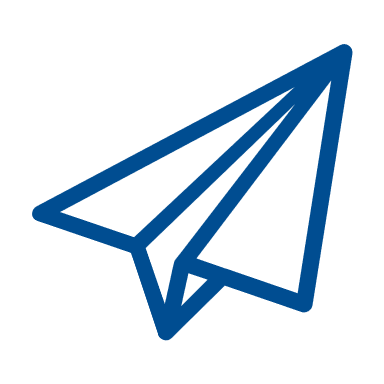 3
4
Die Heterogenitäts- und Inklusionspraktikum
Ziel für die nächste Sitzung
Konstruktionsplan machen und in der Sitzung vorstellen (Orientieren an Abgabeblatt 3)
Grundidee: Was wollt ihr konstruieren, warum ist das nützlich?
Meilensteine: Wie wollt ihr grob vorgehen, und welche Zwischenziele wollt ihr wann erreichen?
Werkzeug- und Materialbedarf: Welche Werkzeuge wollt ihr nutzen, und, sofern schon abschätzbar, welche Materialien braucht ihr?
z.B. mit 3D-Drucker, Lasercutter, Mikrocontroller, Web-Technologie, …
z.B. aus Holz, Plexiglas, Kabeln, …
5
Die Heterogenitäts- und Inklusionspraktikum
Abschluss
Zuerst:
Five Minute Feedback
Link einfügen
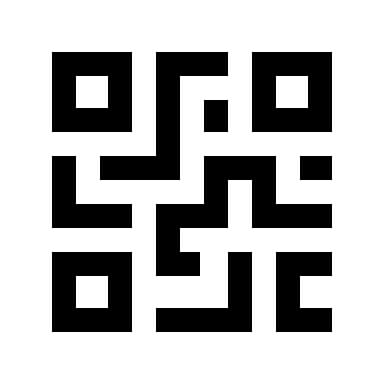 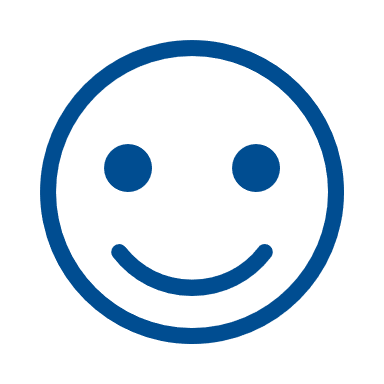 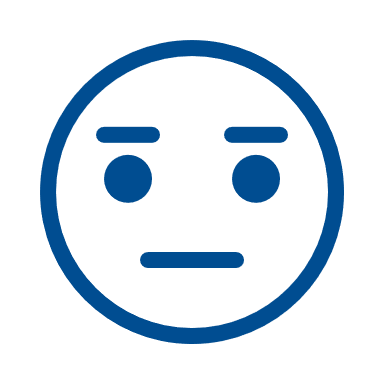 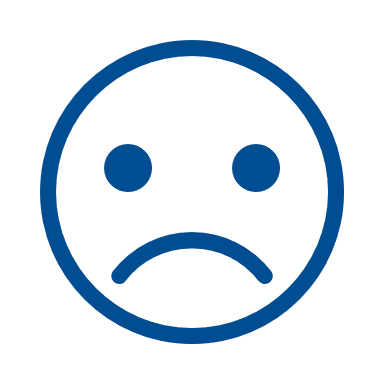 Generierten QR-Code einfügen
Dann:
Schönen Nachmittag noch!
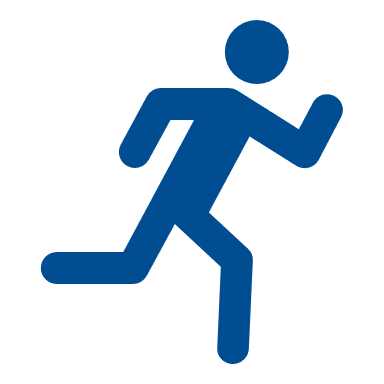 6
Das Heterogenitäts- und Inklusionspraktikum
Lizenzhinweis
Die hier vorliegende Vorlage für die Präsentation „Heterogenitäts- und Inklusionspraktikum - Vorstellung (Phase 2) + Einstieg (Phase 3) “,  erstellt von Teilnehmenden des FAIBLE.nrw-Projektes, steht, soweit nicht anders angegeben, unter einer Namensnennung 2.0 Deutschland (CC BY 2.0 DE) Lizenz
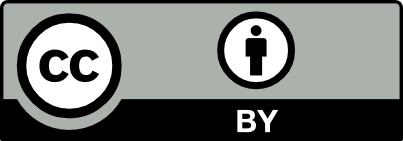 7
Das Heterogenitäts- und Inklusionspraktikum